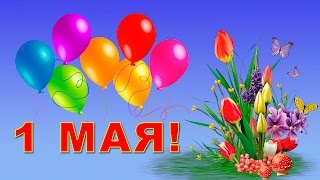 Интегрированное занятие
«Вместе – дружная семья!»
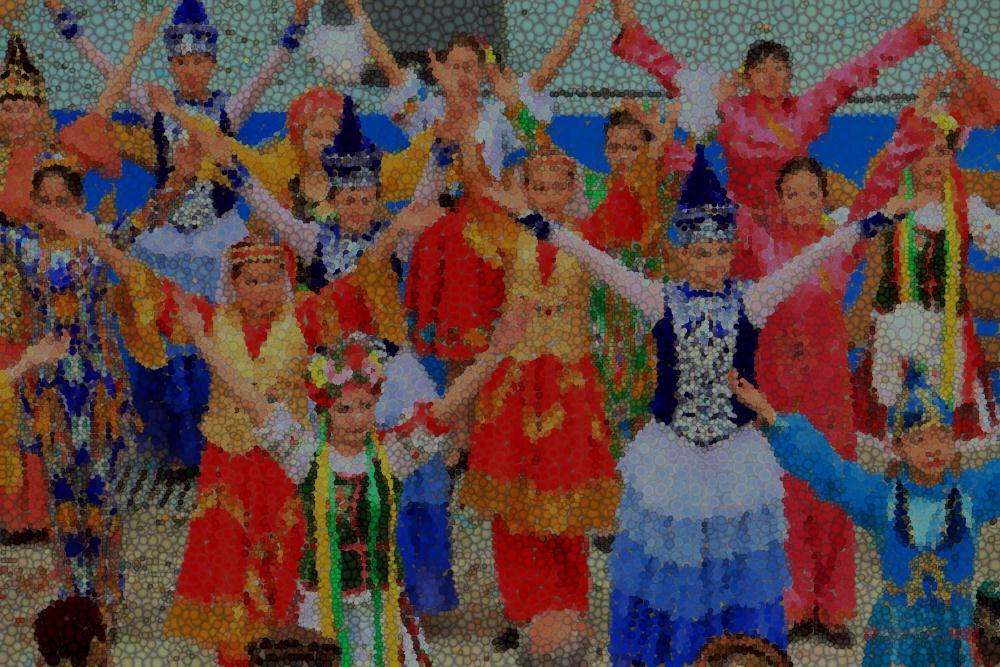 Здравствуйте, дорогие дети!
Давайте громко поприветствуем друг друга!

Как хорошо на свете жить!
Как хорошо уметь дружить!
Как хорошо, что есть друзья!
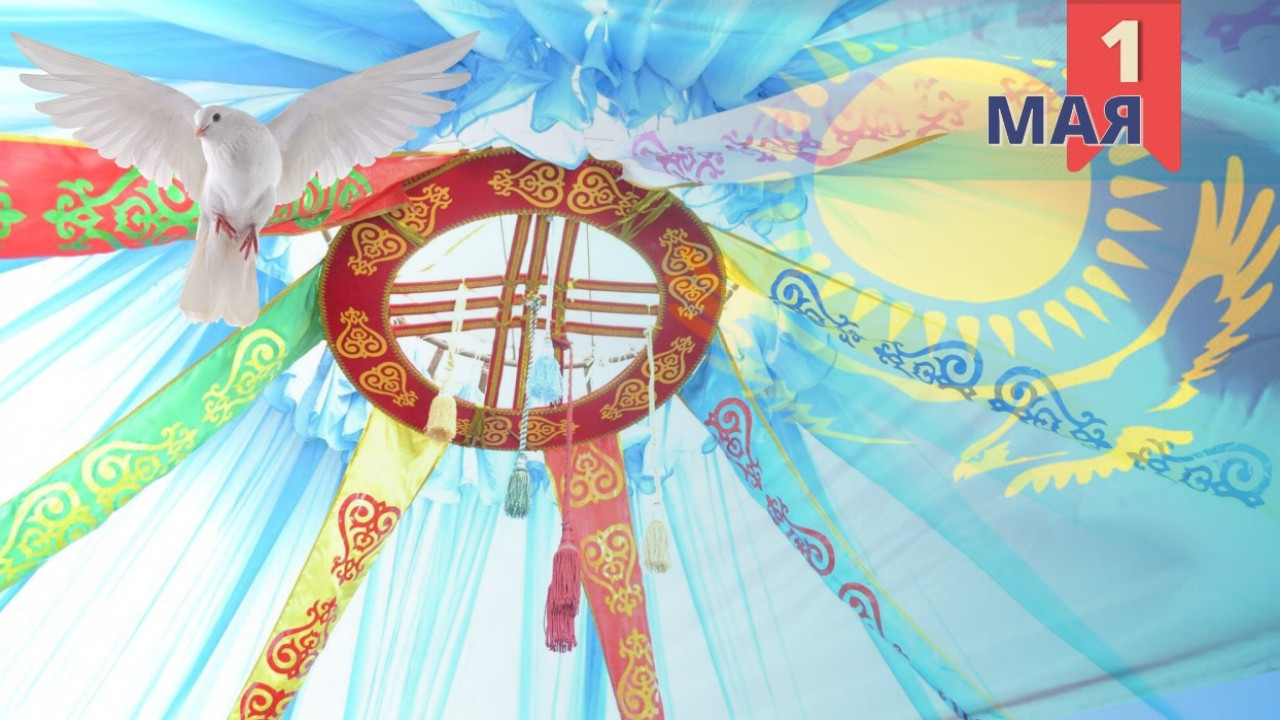 .
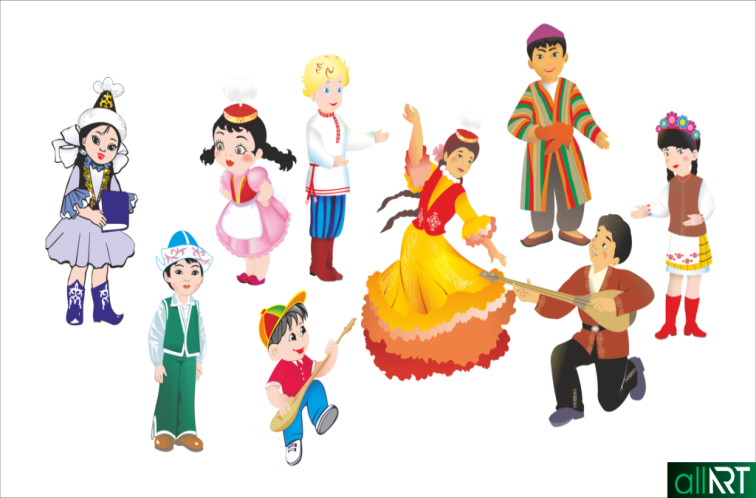 Послушайте стихотворениеЕсть белые дети,   Есть черные дети,Есть желтые детиНа нашей планете.                                             Вся наша Земля –                                   Как большой детский сад,                                   Где каждый друг другу                                    Сестра или брат.  Пусть общими будут –  Навеки, навеки! –     И небо, и море,  И горы, и реки,                                И снег, и тюльпаны                     И солнце, и пламя.    Пусть будут все дети  Навеки друзьями.
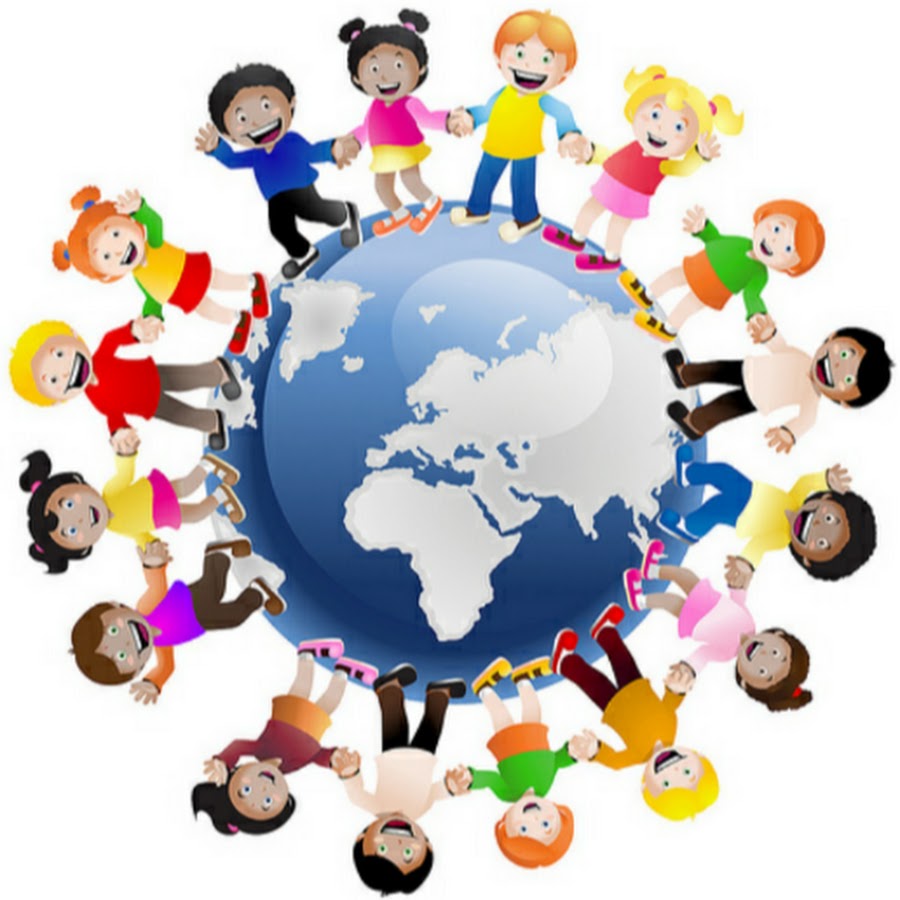 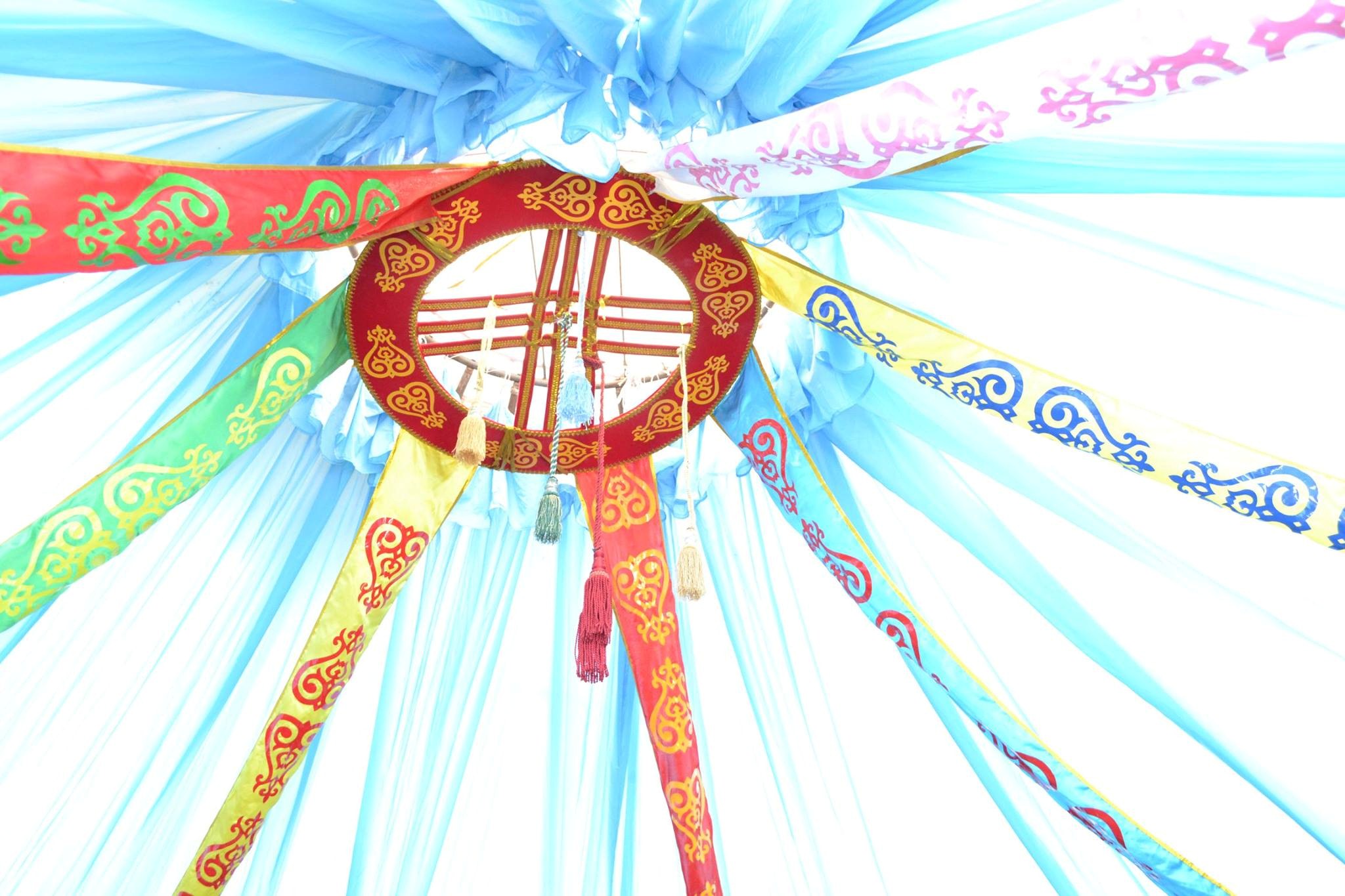 Ребята, как называется наша Родина?
Наша Родина Республика Казахстан.
Какая наша Родина? 
Наша Родина большая, крепкая, сильная страна.
Ребята, кто из вас знает, какой скоро будет праздник? 
Правильно: 1 мая – это праздник единства и дружбы между народами!
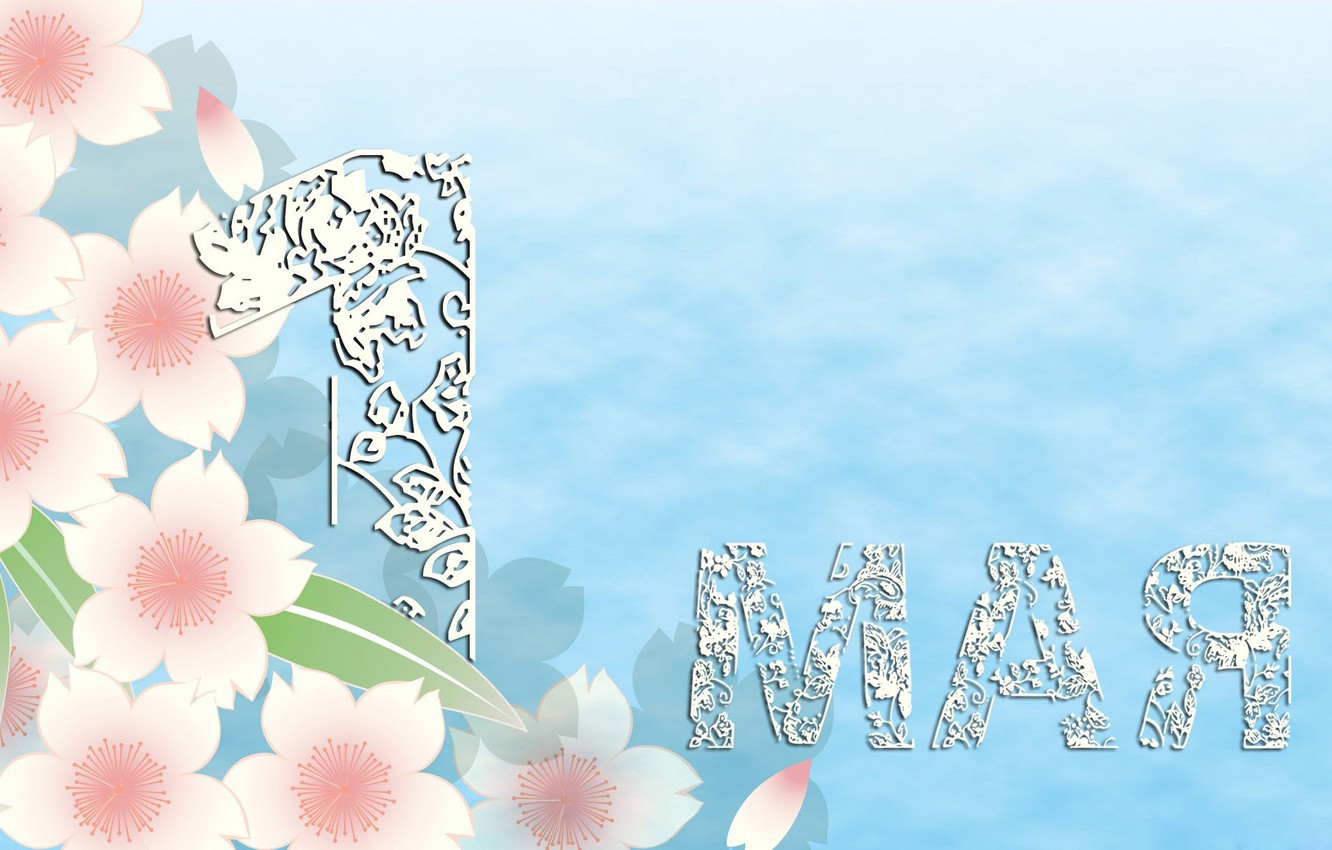 И сейчас об этом мы с вами побеседуем. 
Посмотрите, как нас много в группе и какие все мы разные. 






- Дети, каких национальностей есть в нашей группе? 
-Русские, казахи, немцы, украинцы, белорусы
- А каких национальностей дети ходят в наш детский сад? 
Дети разных национальностей посещают детский сад 
- Можно ли сказать, что  Казахстан, наша огромная страна, в чем-то похожа на наш детский сад, где все дружат друг с другом, вместе играют, поют и танцуют? 
  Конечно! Среди ваших друзей, родственников и близких, среди соседей проживает много людей разных национальностей. Независимо от своей национальности, они  уважают друг друга, не обижают друг друга и не ссорятся, а живут в мире и согласии.
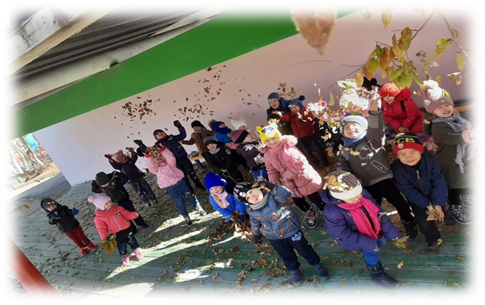 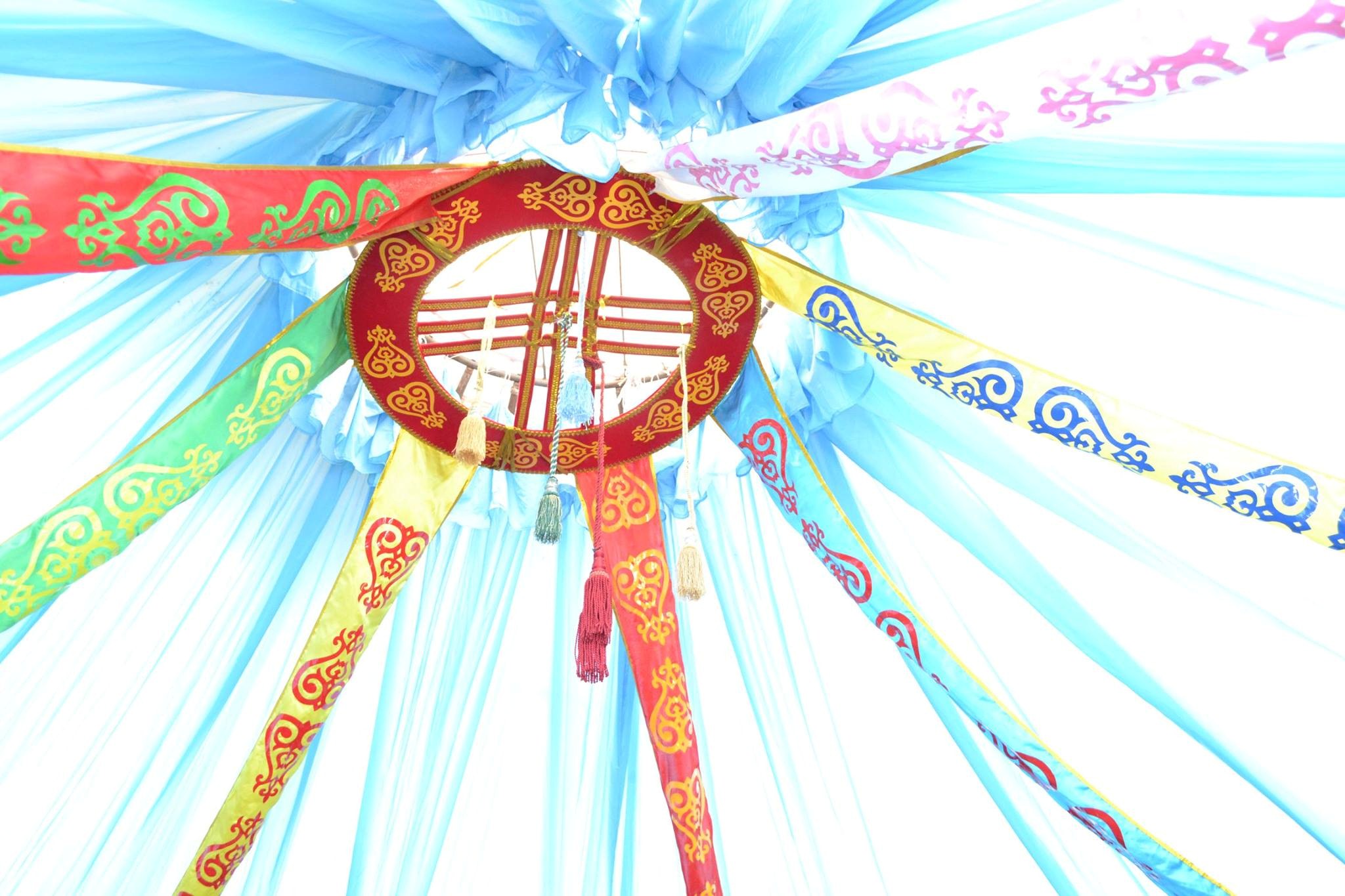 Игра «Вопрос-ответ»
-Как называется праздник 1 Мая? 
День единства народа Казахстана.
-Какие национальности проживают в Казахстане? 
В Казахстане проживают казахи,  русские, украинцы, белорусы, узбеки, корейцы, немцы, уйгуры, таджики и много других .
-Как живут народы Казахстана? 
Народы живут в мире и согласии.
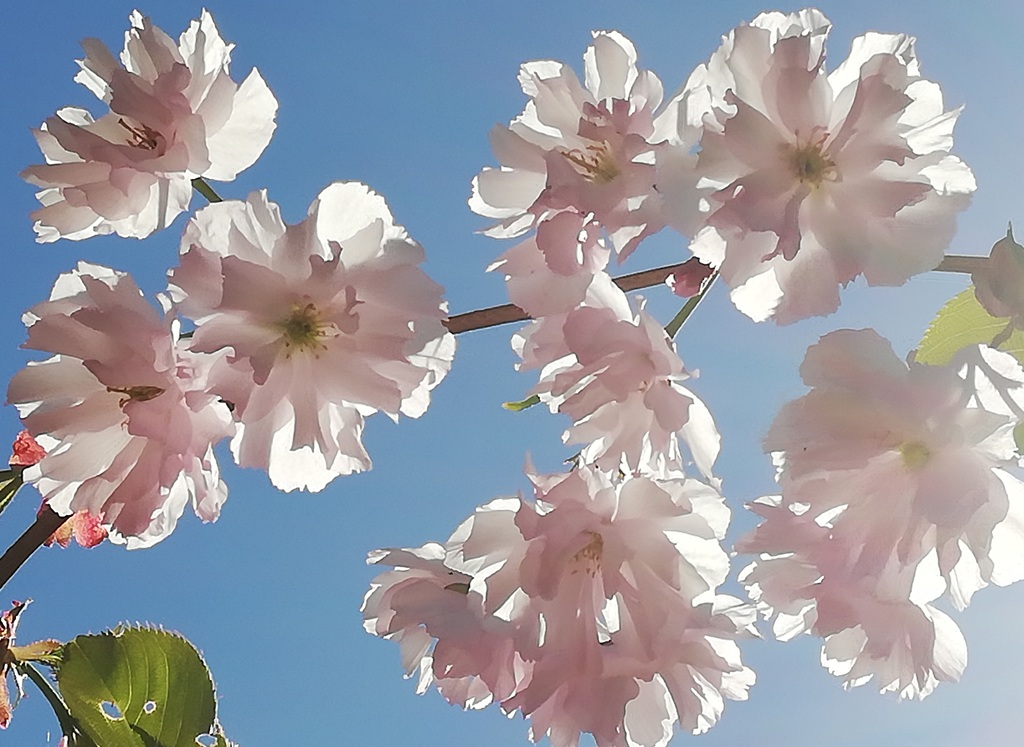 Физкультминутка «Нам хорошо»
В Казахстане мы живем,                      (руки в стороны)
Есть у каждого свой дом,                         (руки домиком)
Есть работа,                                      (кулачек об кулачек)
Есть друзья,                                         (хлопаем в ладоши)
Мама, папа есть и Я!                            (обнимаем себя).
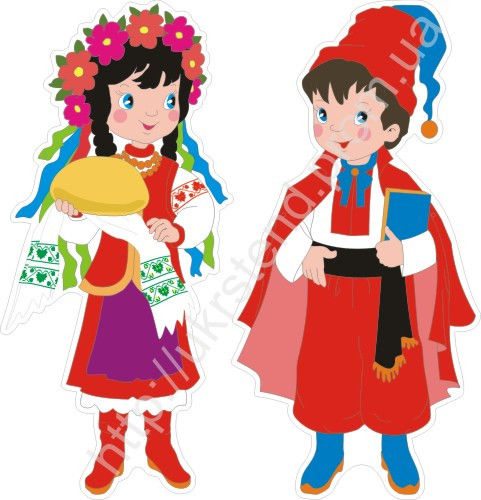 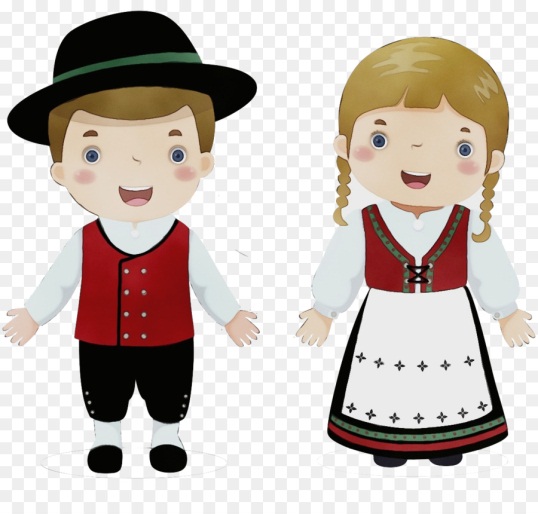 .
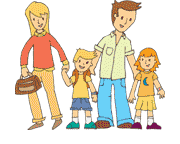 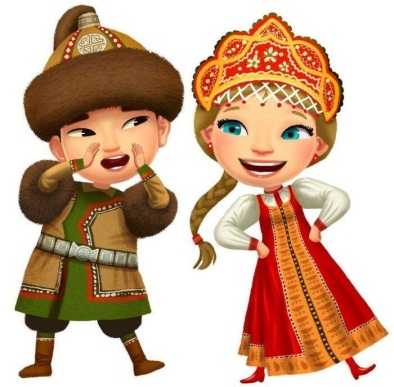 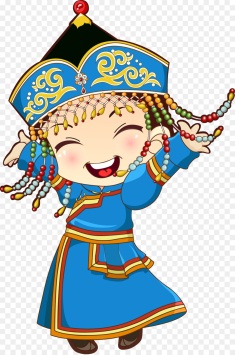 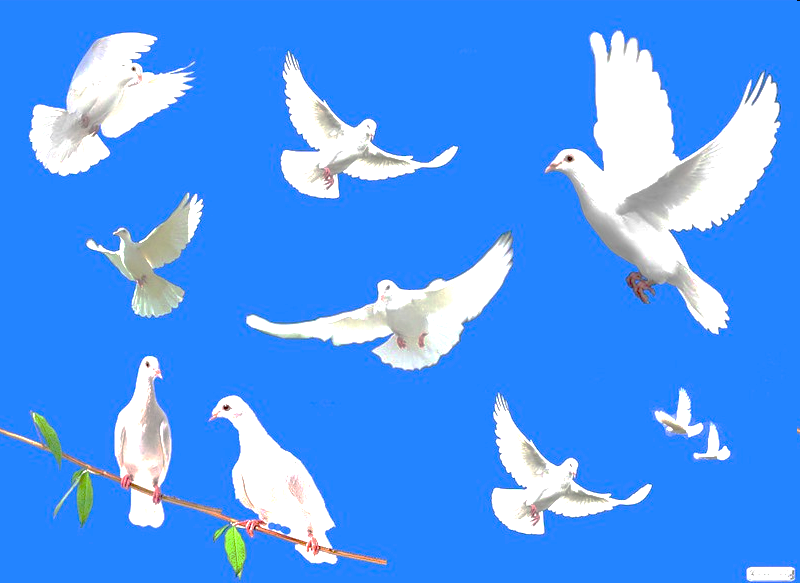 Ребята,  предлагаю вам нарисовать  «Хоровод дружбы». 


Нам понадобятся: альбомный лист с изображением земного шара  ,цветные карандаши и шаблон из картона фигурки с изображением человека.
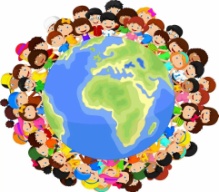 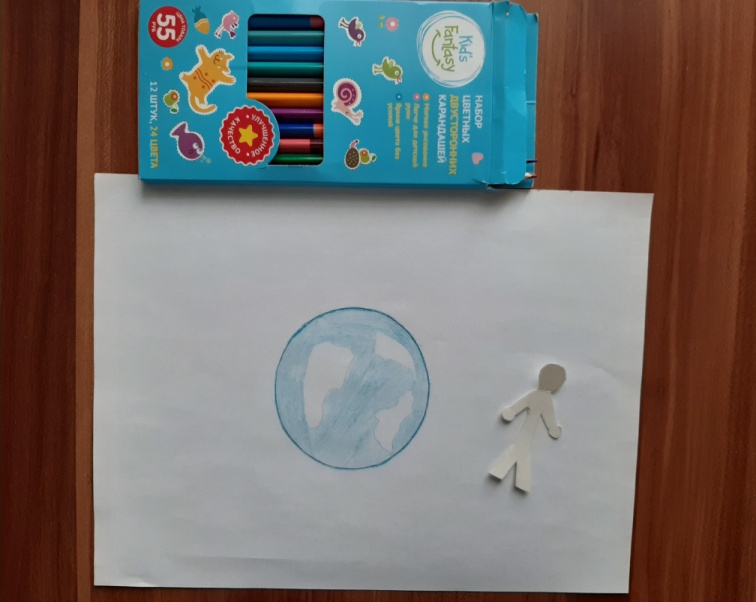 Обведите фигурки по контуру во круг нашего земного шара и раскрасьте их. Можете изобразить себя и своего друга. В конце можете придумать  название своей работе.
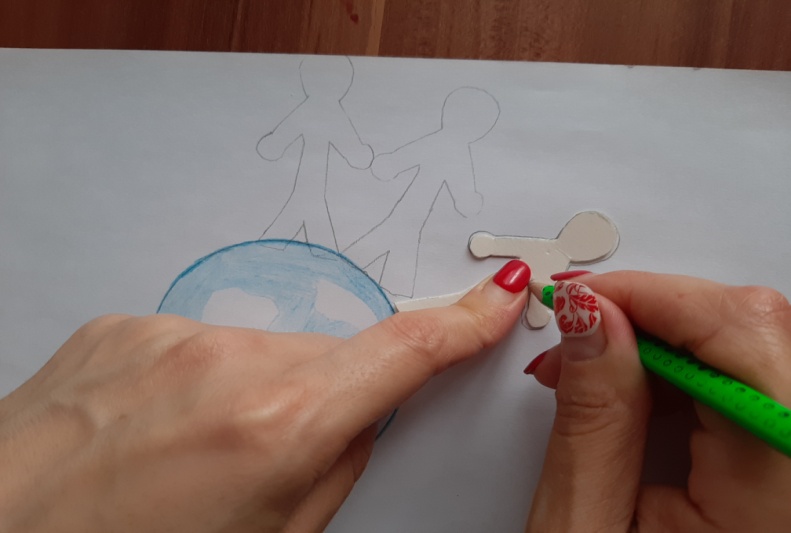 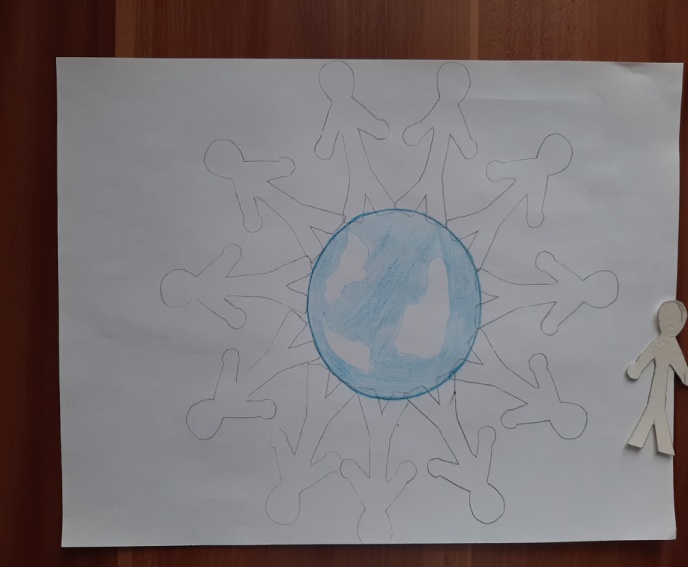 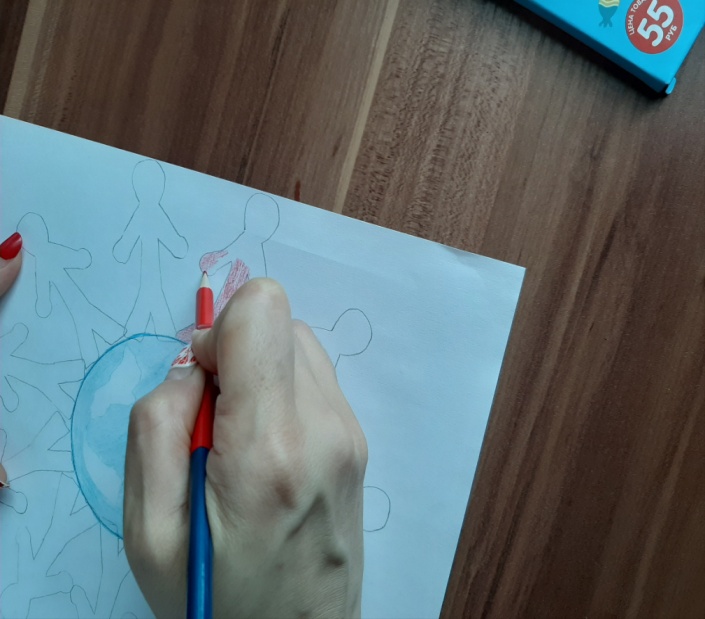 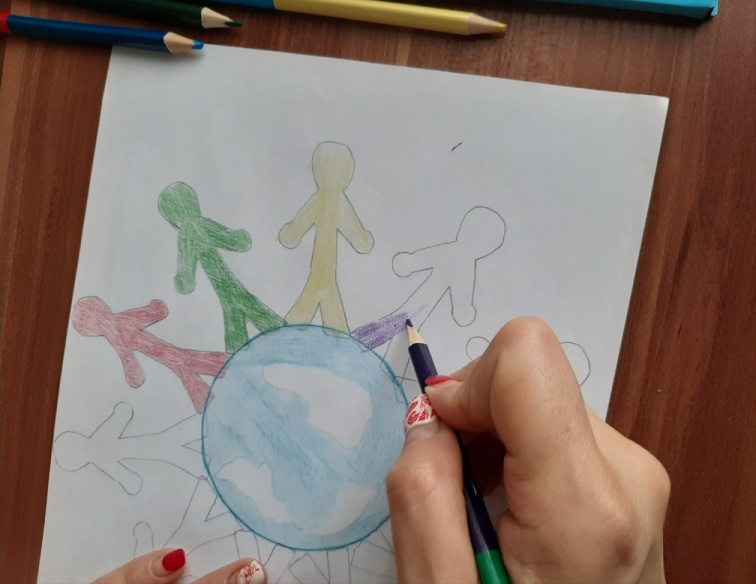 Смотрите дети, что у меня получилось
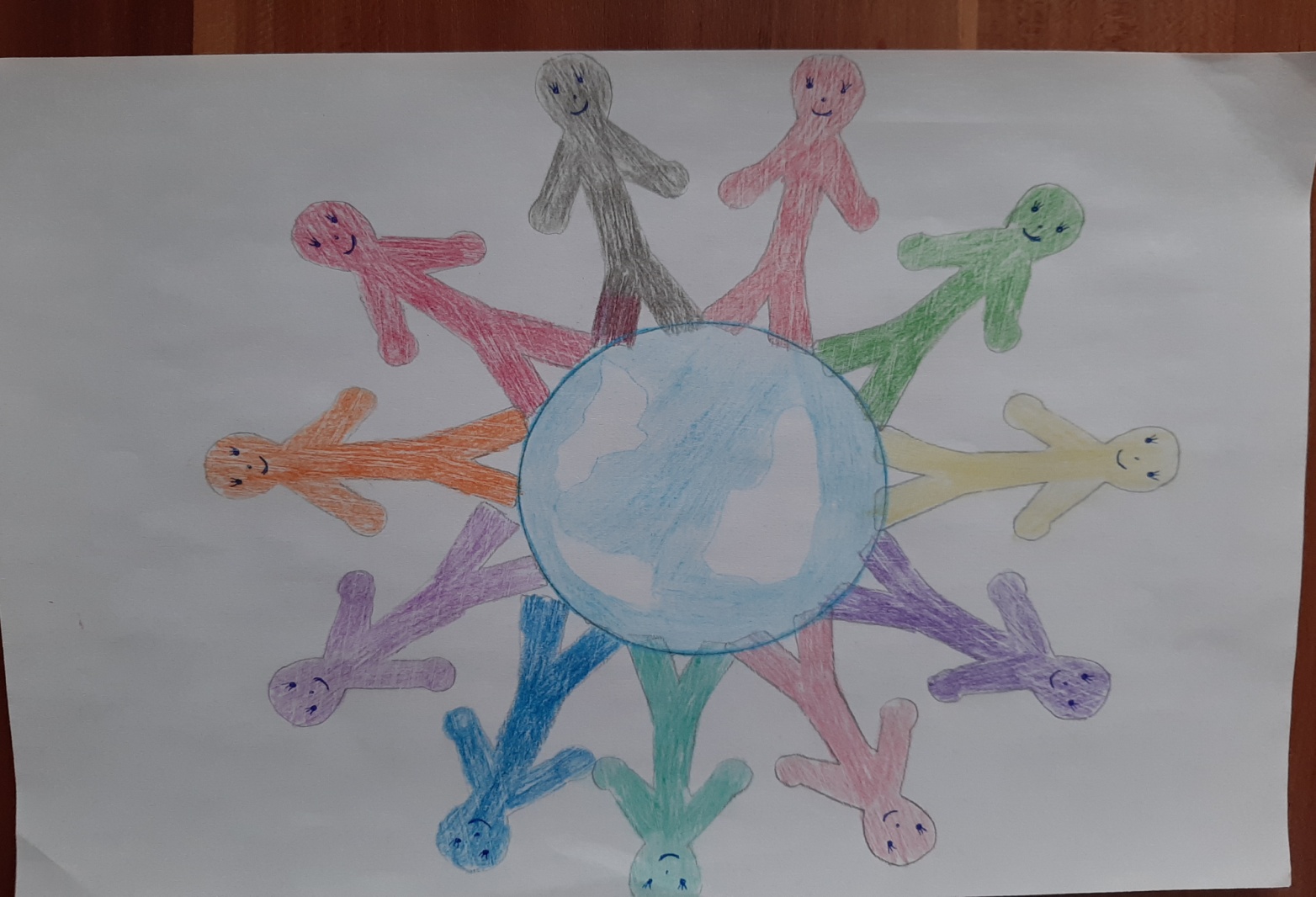 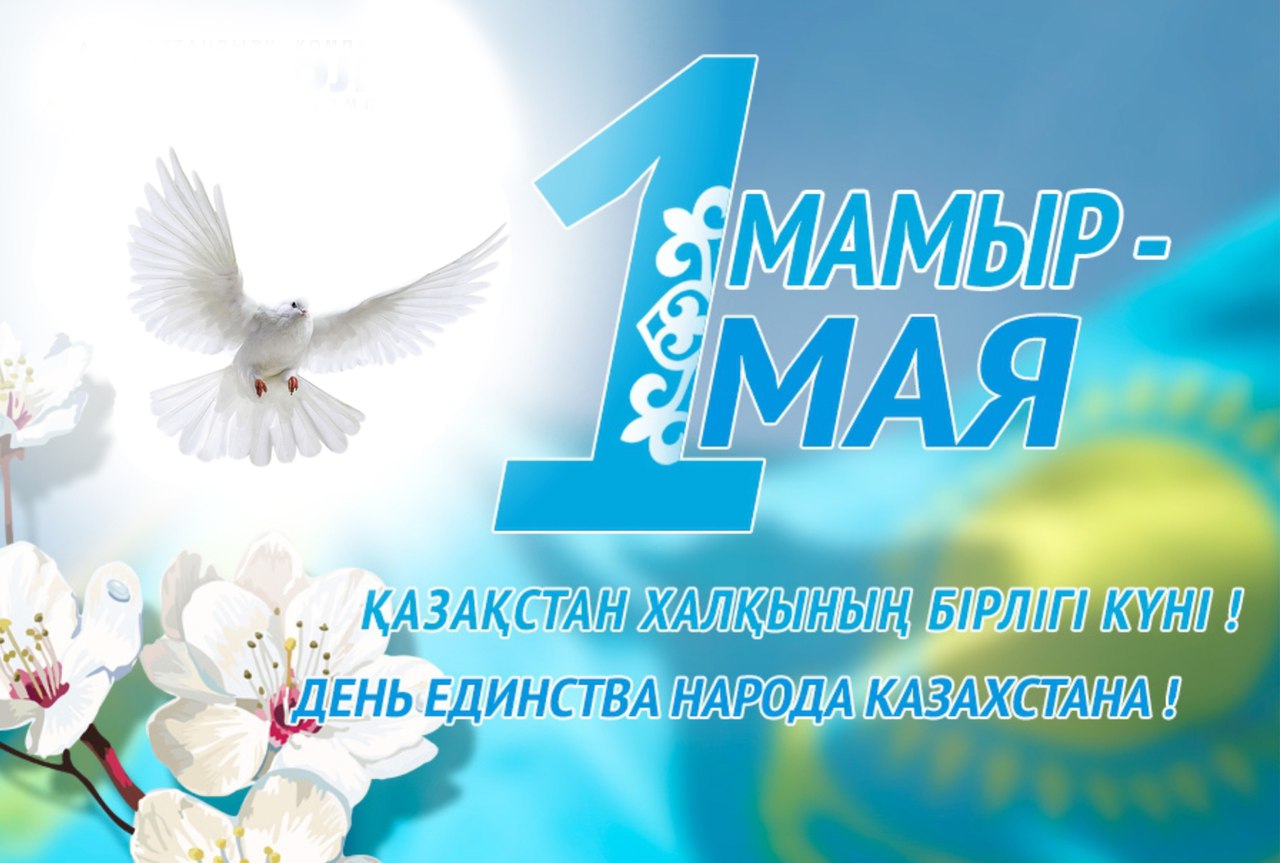 Что нового мы с вами узнали?
Дружба и братство независимо от национальности ценится всеми народами.
Мы живем в многонациональной стране, где с уважением относятся к истории, традициям и культуре каждого народа.
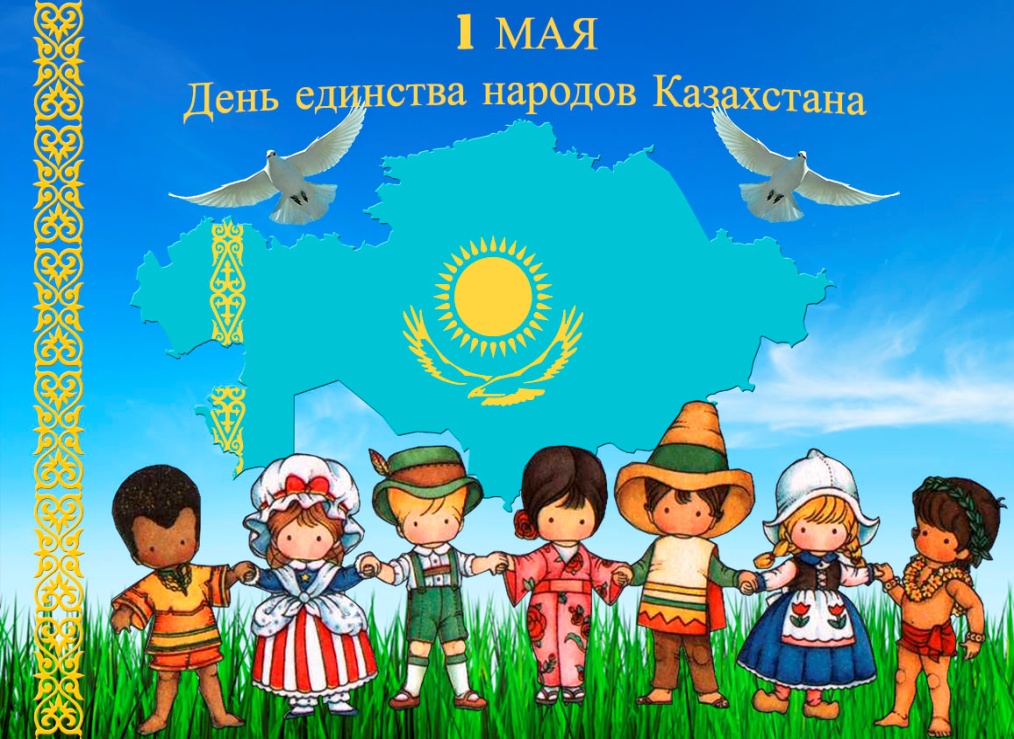 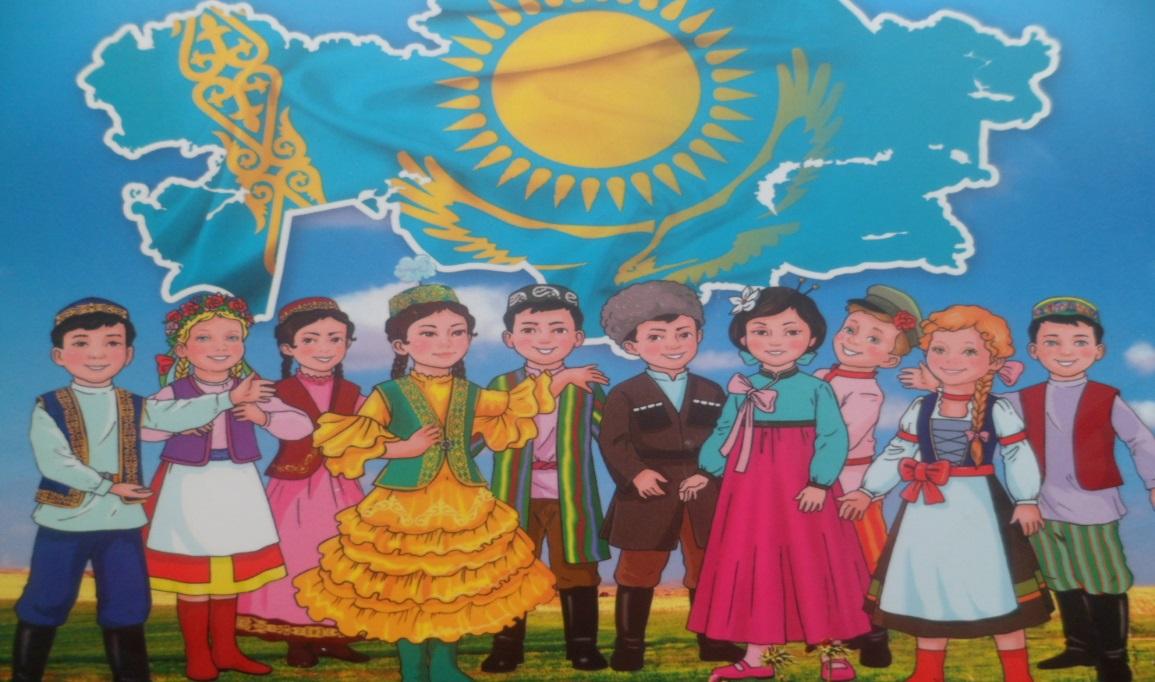 До новых встреч